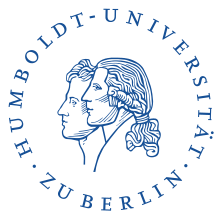 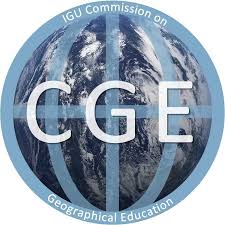 Jointly organized by the Humboldt-Universität zu Berlin and the University of Melbourne
In partnership with the Commission on Geographical Education of the International Geographical Union (IGU-CGE)
Future Teachers for the Planet:
Building powerful knowledge for better ESD 
in teacher training
e-Symposium on 05.12.2020 & 23.01.2021
Future Teachers for the Planet:
Building powerful knowledge for better ESD 
in teacher training
e-Symposium on 05.12.2020 & 23.01.2021
Jointly organized by:
In partnership with:
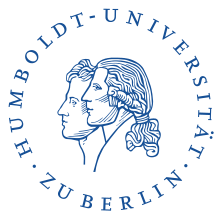 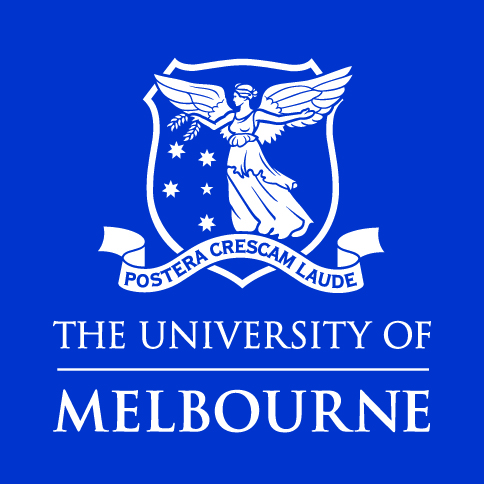 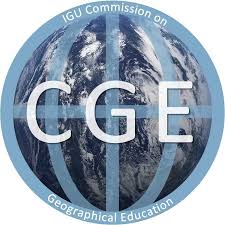